Apache Spark Streaming - потоковая обработка событий клиентов и их отображение на интерактивной карте
Александр Сербул
руководитель направления, ООО «1С-Битрикс»
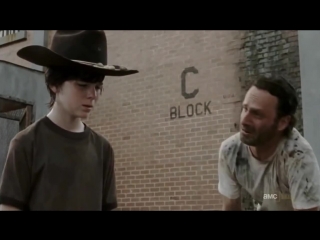 Карл, я так люблю писать код и пишу его уже 20 лет
Это очень круто, пап!
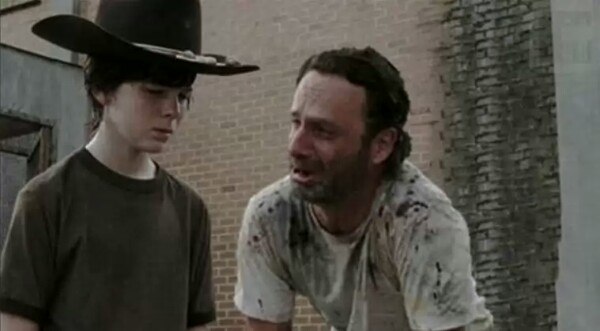 Но я его быстро забываю и приходится вспоминать код каждый раз заново!

Дурака работа любит 
Поставим себе цель!
Клиенты пользуются сервисом Битрикс24 по всему миру
Отобразить клиентов на карте!!!
Тысячи событий в секунду
Потоковые алгоритмы агрегации
Визуализация на карте (html5, java applet, пулю в лоб?)
Масштабирование карты
Чтобы работало быстро и «не вызывало приступов эпилепсии и рака глаз»
Но сначала посмотрим, что есть готового…
Куда сохранять события?
Клиенты выполняют действия с сервисом:
- регистрация
- просмотр страниц
- из разных точек мира
- нет понятия «ночи»
Куда сохранять события?
Как их «доставать обратно»?
А агрегация? Как ее делать??
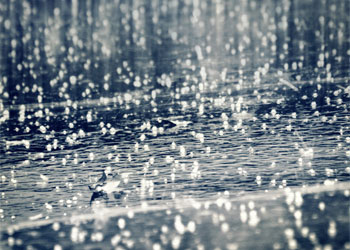 А давайте все события складывать в MySQL!
В одну табличку. Просто же и удобно ;-)
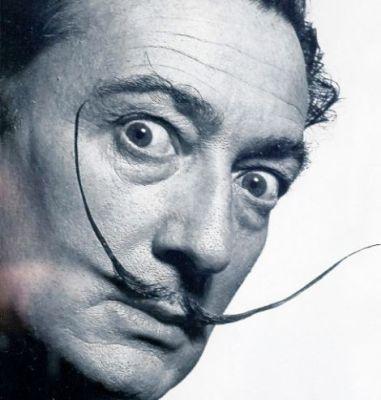 Куда сохранять события?
Клиенты выполняют действия с сервисом:
- регистрация
- просмотр страниц
- из разных точек мира
- нет понятия «ночи»
Куда сохранять события?
Как их «доставать обратно»?
А агрегация? Как ее делать??
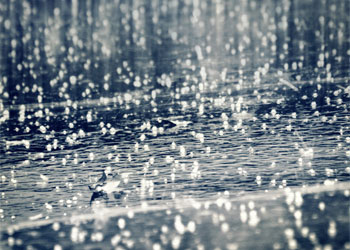 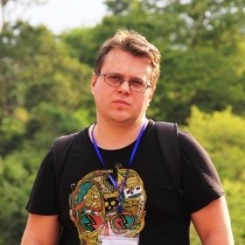 Pinba
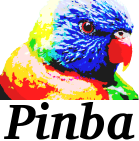 http://pinba.org

Гениальный инструмент. Авторы: Алексей Рыбак, Антон Довгаль (Badoo)
Агрегация внутри собств. движка в MySQL
 Интеграция с PHP
 Быстро, удобно
 Badoo.com
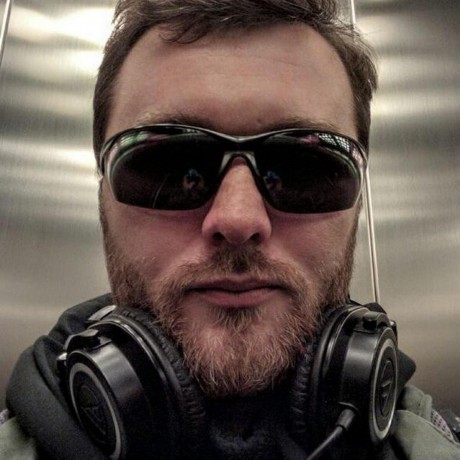 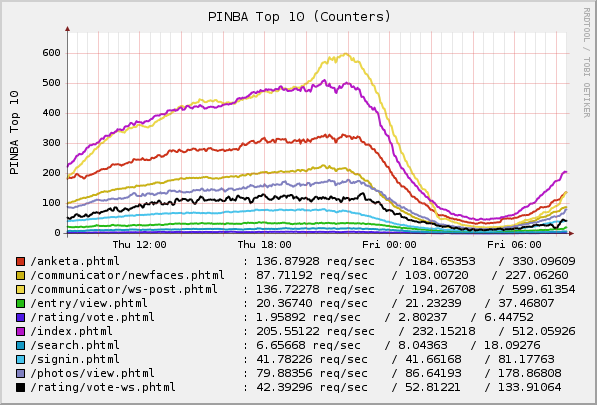 RabbitMQ
http://www.rabbitmq.com

Очереди сообщений на все вкусы
AMQP
Erlang
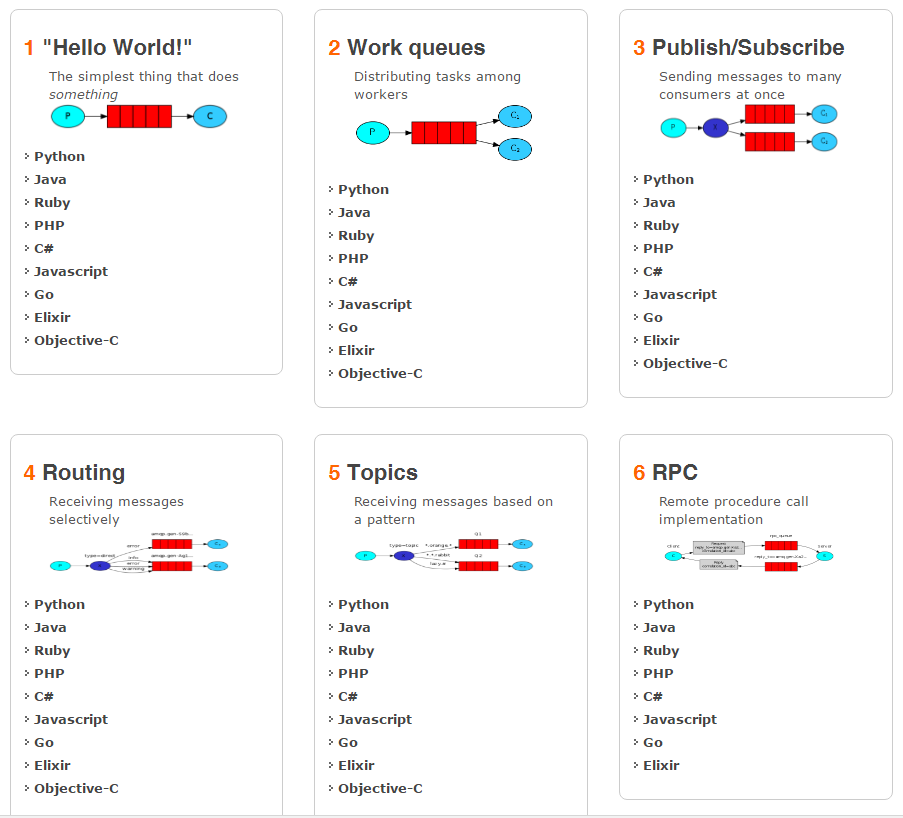 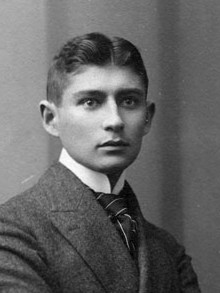 Франц Кафка (1883 - 1924)
Apache Kafka
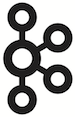 http://kafka.apache.org/

 “LinkedIn”
 Не совсем очередь
 Совсем не очередь!
 Клиентское приложение «держит» курсор потока
 Scala!
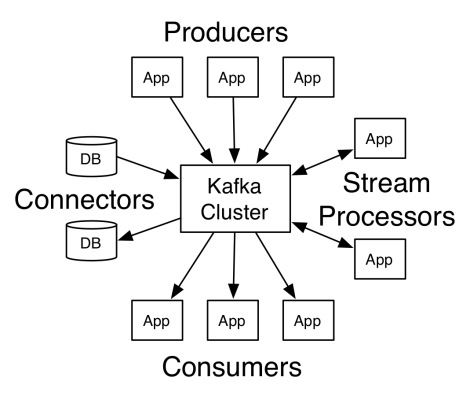 Apache Kafka - глубже
Очереди 2.0?
 Highload – очереди?
 “Халтура?” :-)
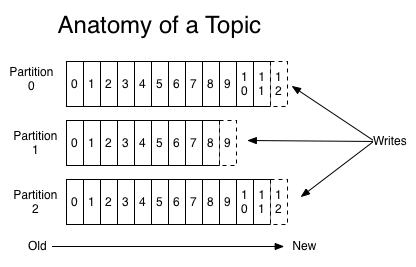 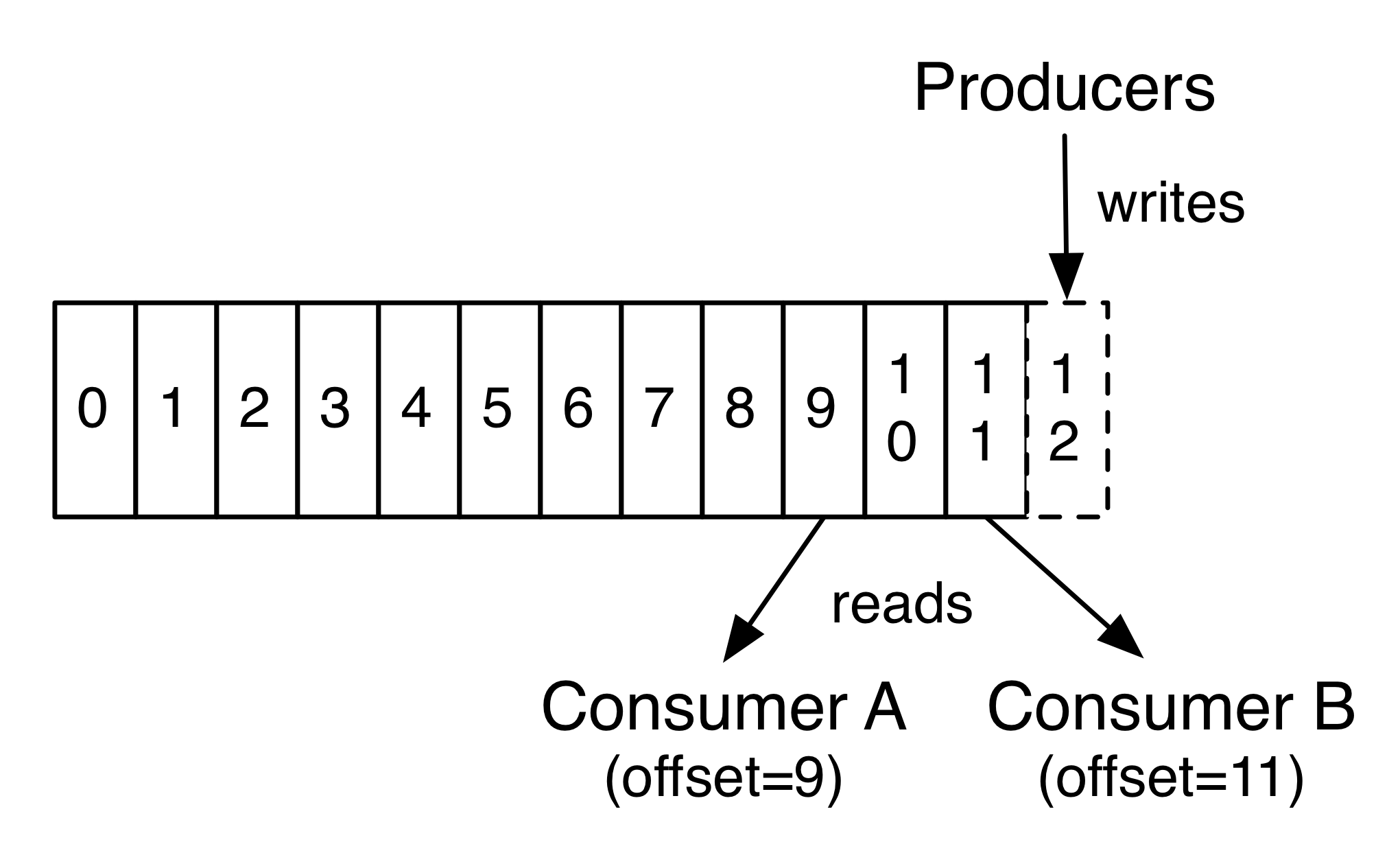 Apache Storm
http://storm.apache.org

 Task parallel
 Удобные, гибкие workflow
 Clojure/JVM
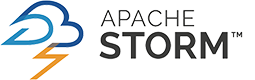 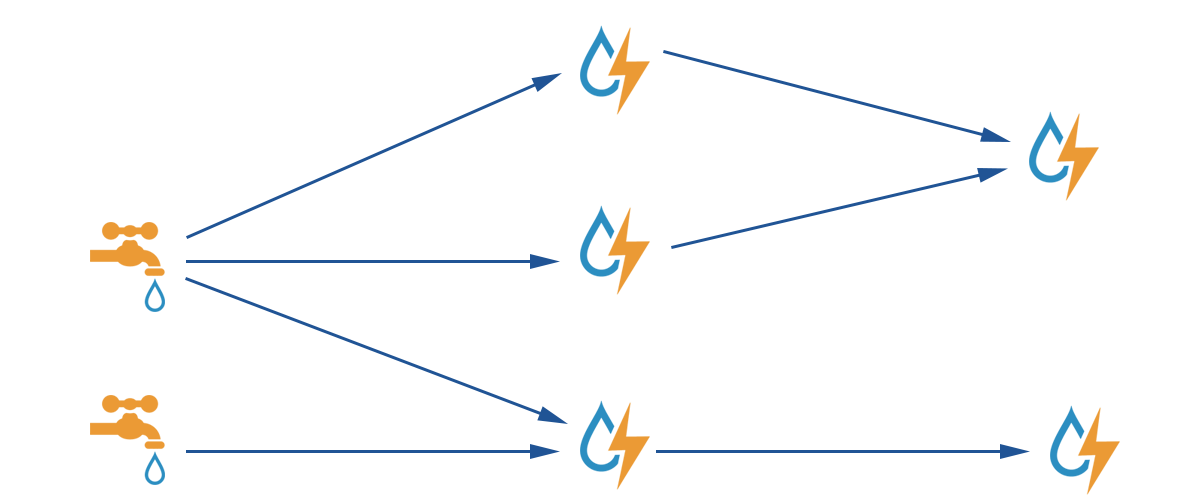 Событий — много,
может призвать, как там его… К`Туна Hadoop?
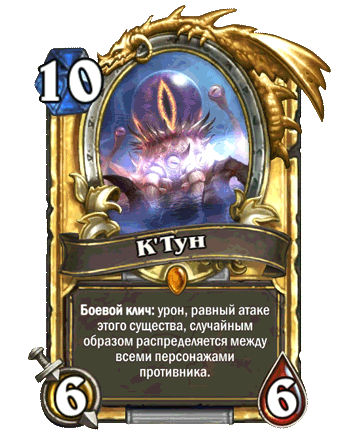 Apache Hadoop
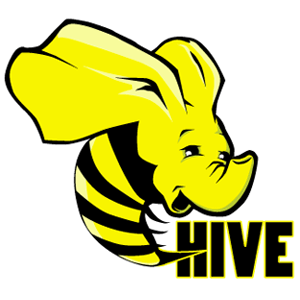 Платформа:
- вычисления (MapReduce)
- файловая система (HDFS)
- “SQL-запросы” по данным (Hive)
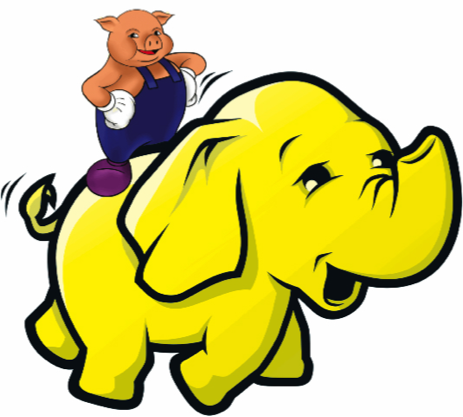 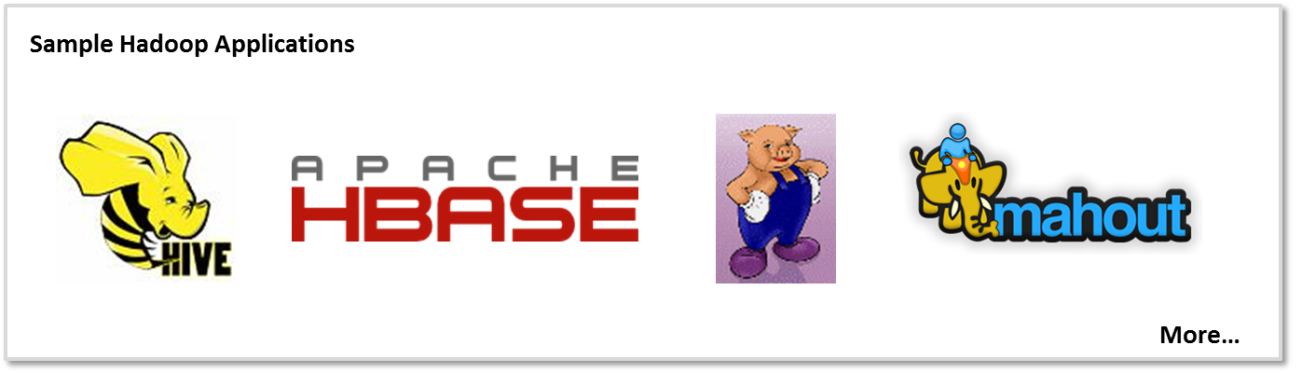 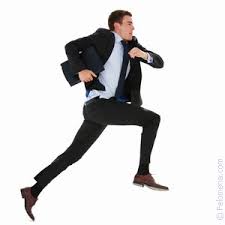 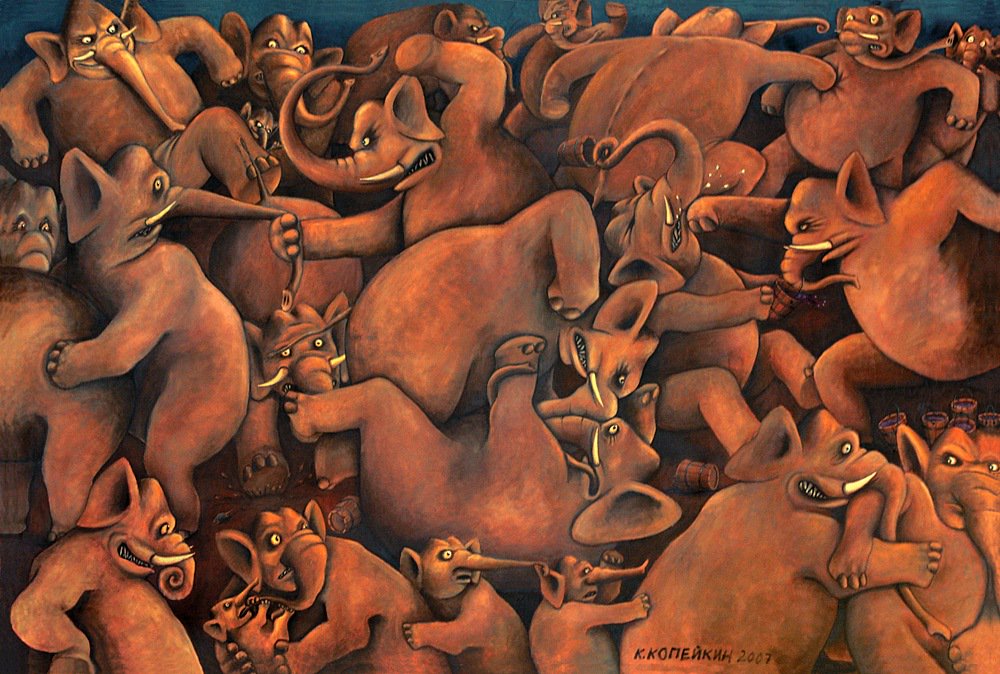 Не увлекайтесь!
Apache Hadoop
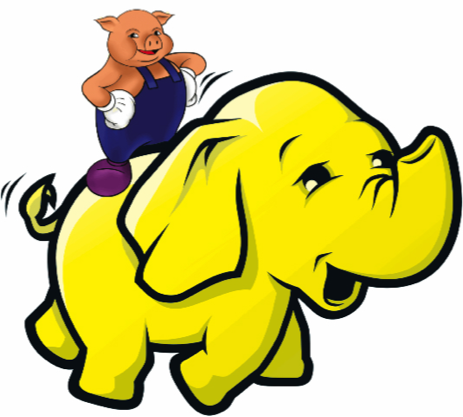 Локальность данных?
Map/Reduce — алгоритмы?
Сетевые издержки…
Все измеряем и думаем.
Apache Spark
Скорость!
Работа в памяти
Кэширование в памяти
Простота развертывания
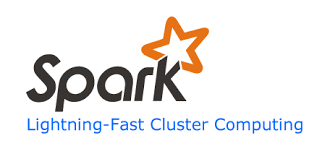 Парадигма MapReduce
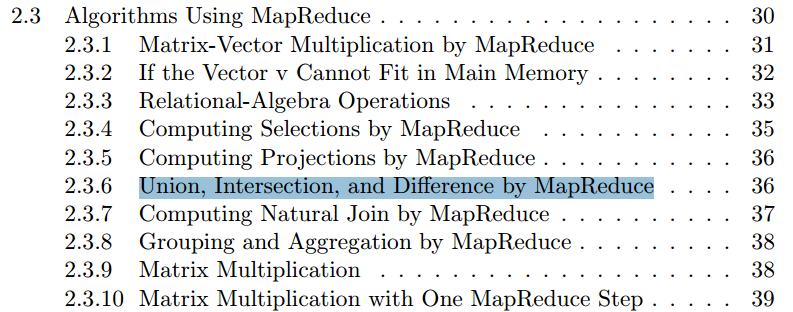 «Mining of Massive Datasets»: Leskovec, Rajaraman, Ullman (Stanford University)
Apache Spark
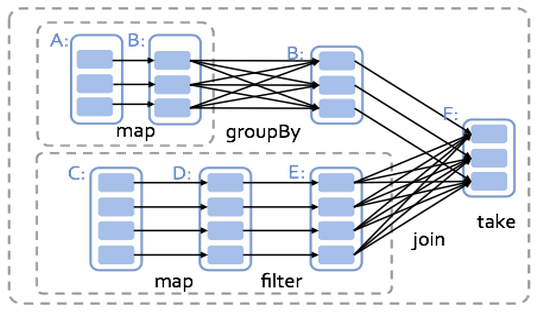 Apache Spark - код
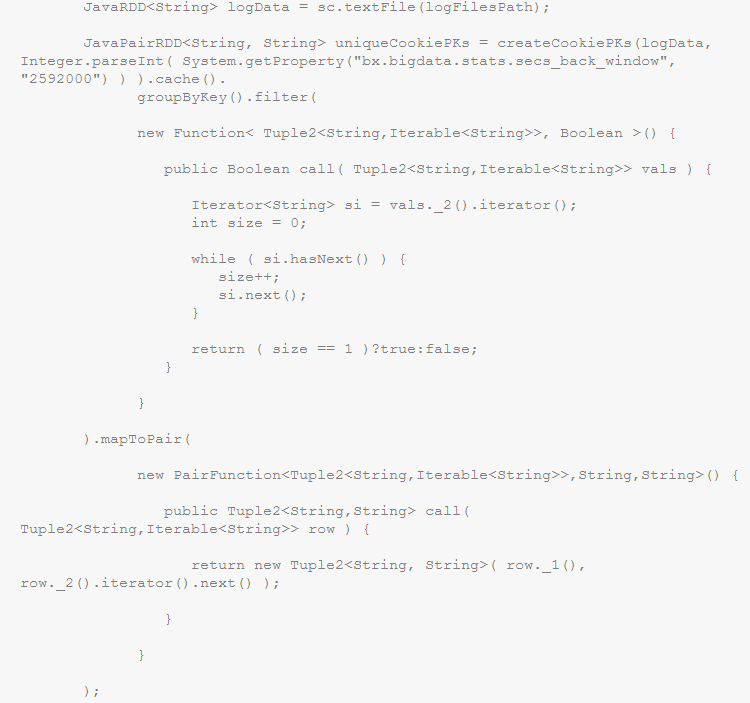 Реляционная алгебра
Распределенные коллекции
Цепочки обработки
Apache Spark - грабли
Развертывание – spark-ec2
Cloudera, Hortonworks
Потроха: hdfs …
Начало поддержки в Amazon Web Services (EMR)
Логирование, ротация – куда попало
Несовместимость с AWS SDK for Java
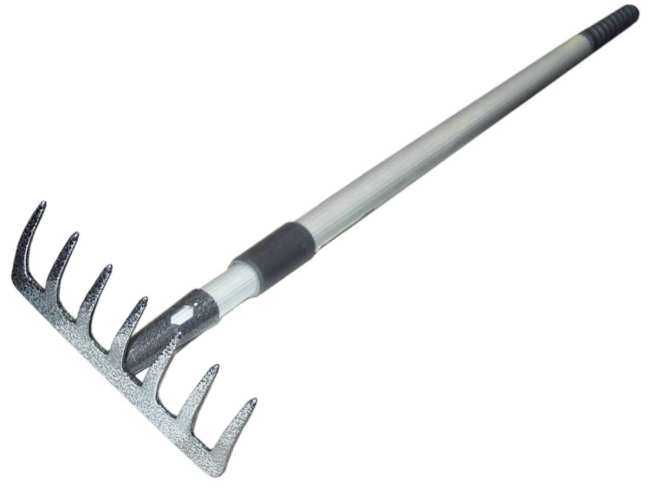 Apache Spark - грабли
/spark/bin/spark-submit:
--driver-memory 4G
--executor-memory 25G
системные свойства, -D
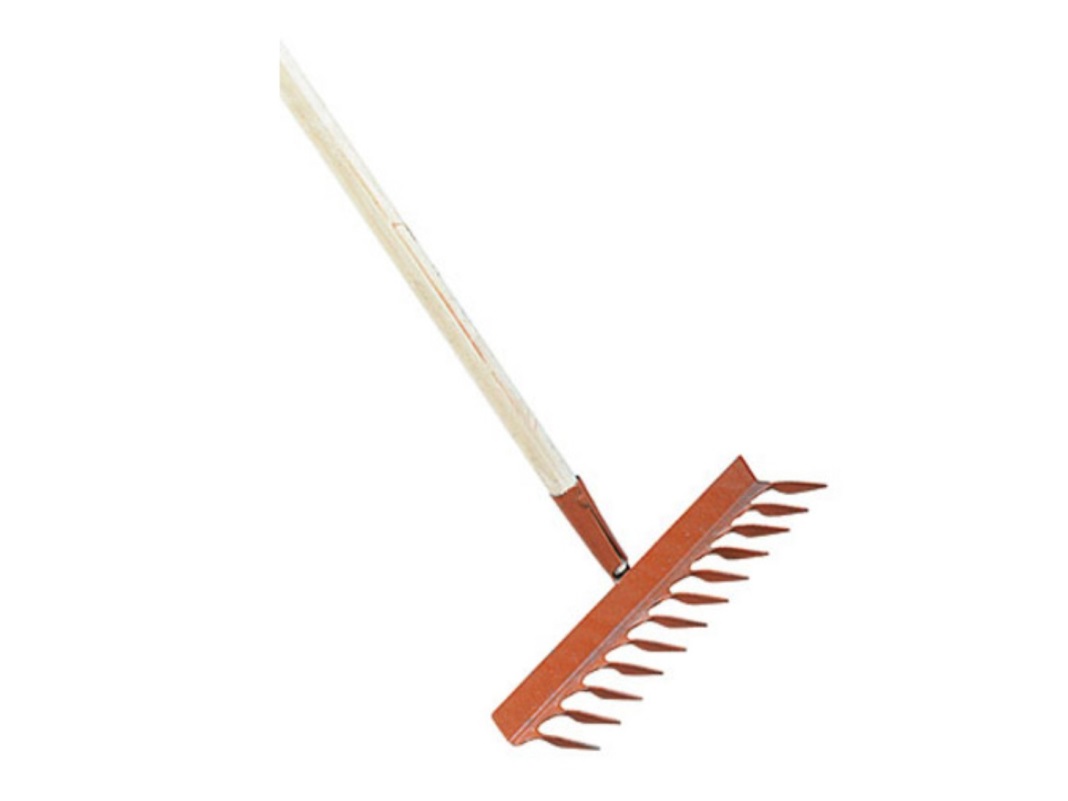 Apache Spark - грабли
spark.serializer        org.apache.spark.serializer.KryoSerializer
spark.kryoserializer.buffer.mb 256
spark.storage.memoryFraction 0.1
spark.driver.maxResultSize 2048
spark.default.parallelism 128
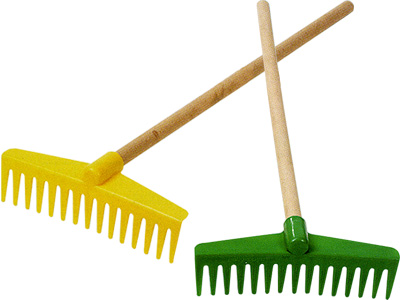 Apache Spark – логирование и очистка
export SPARK_LOCAL_DIRS="/mnt/spark,/mnt2/spark"
export SPARK_WORKER_DIR="/mnt/spark_worker"
export SPARK_WORKER_OPTS="-Dspark.worker.cleanup.enabled=true -Dspark.worker.cleanup.interval=1800 -Dspark.worker.cleanup.appDataTtl=259200"

#Worker executor stdout/stderr logs
spark.executor.logs.rolling.maxRetainedFiles 2
spark.executor.logs.rolling.strategy time
spark.executor.logs.rolling.time.interval daily
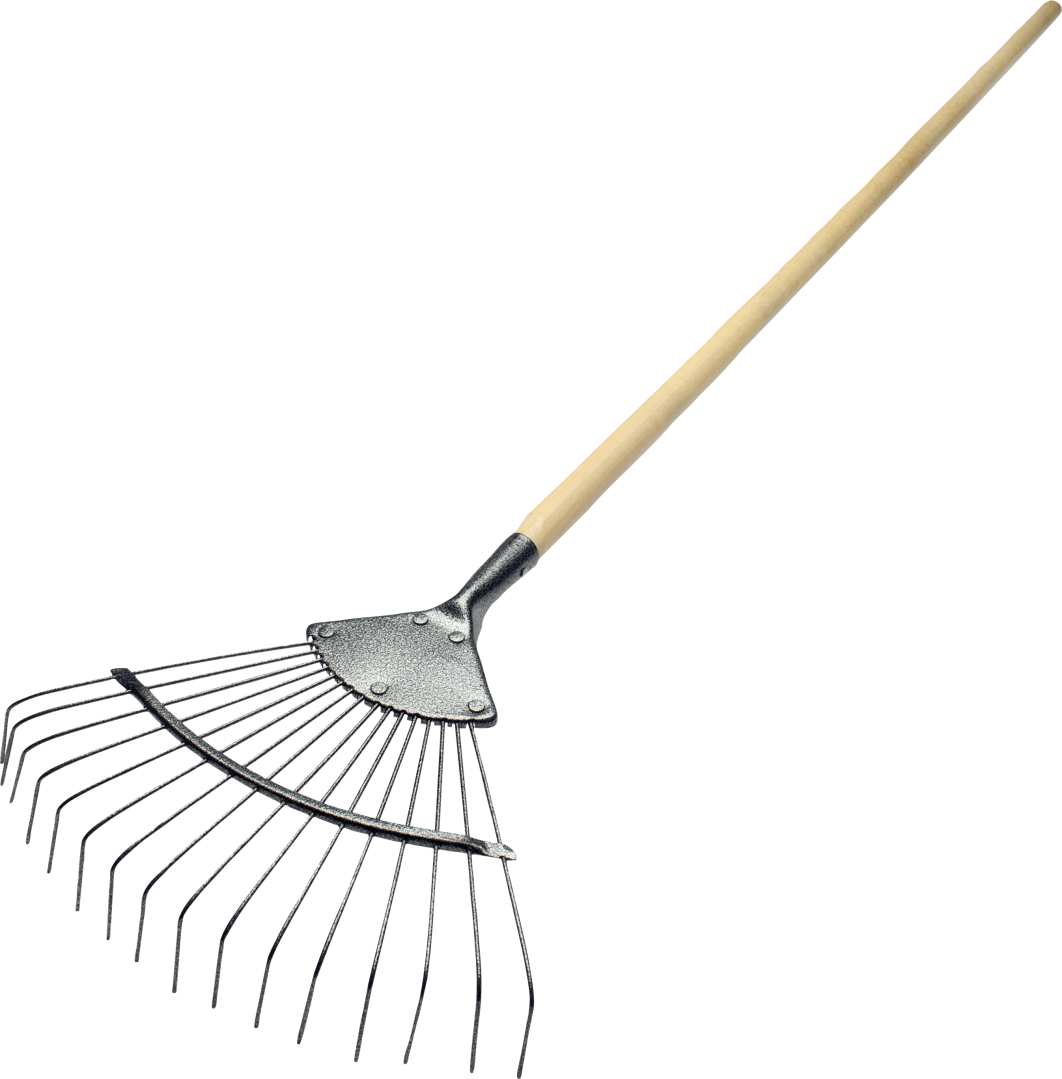 Apache Spark – выгрузка результатов
Actions:
RDD.collect – падает по памяти
RDD.toLocalIterator() – медленно
как выгружать рекомендательные модели?
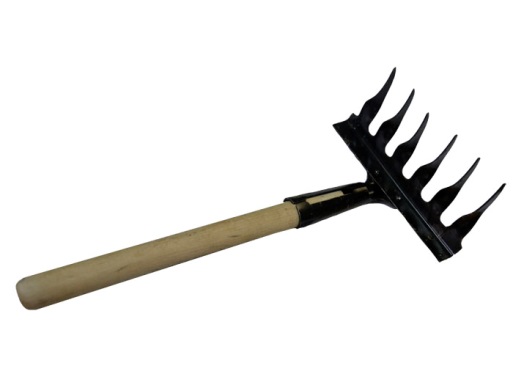 Apache Spark – сортировка
HDFS
saveAsTextFile 
saveAsSequenceFile 
saveAsObjectFile 

Как сохранить отсортированные данные?
«Online» алгоритмы, они другие!
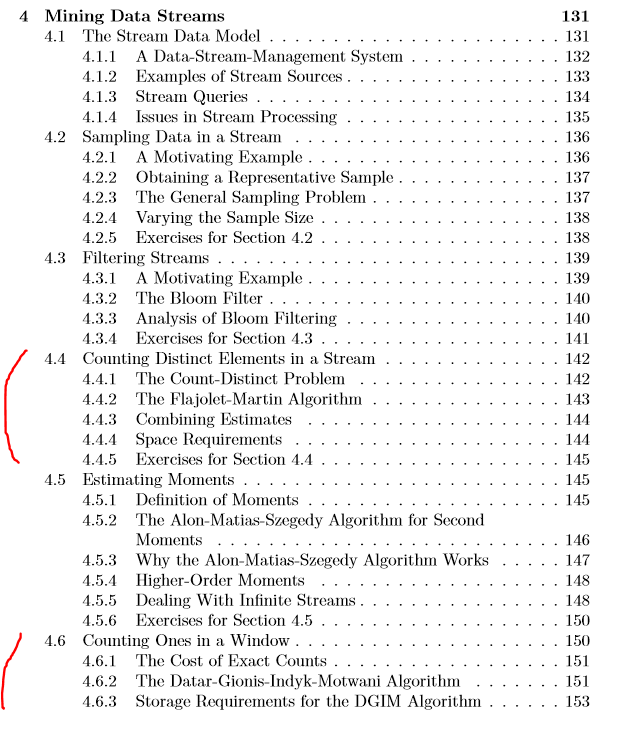 Кластеризация
Bloom-фильтр
Уникальные элементы
Агрегация
Ограничения по памяти
Это – уже не SQL ;-)
«Mining of Massive Datasets»: Leskovec, Rajaraman, Ullman (Stanford University)
Война систем хранения
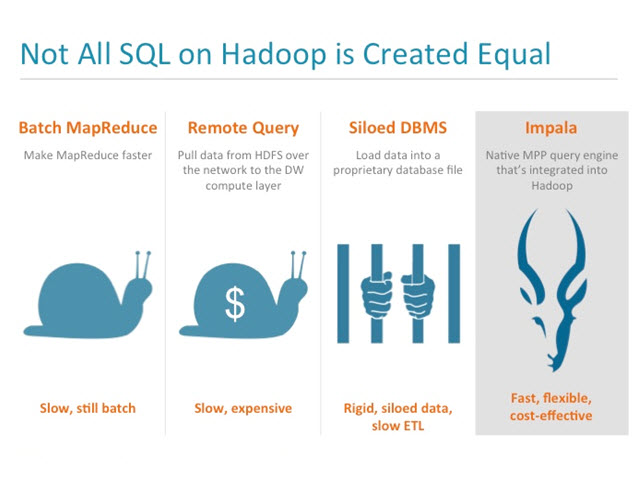 SQL на MapReduce: Hive, Pig, Spark SQL
SQL на MPP (massive parallel processing):
Impala, Presto, Amazon RedShift, Vertica
NoSQL: Cassandra, Hbase, Amazon DynamoDB
Классика: MySQL, MS SQL, Oracle, …
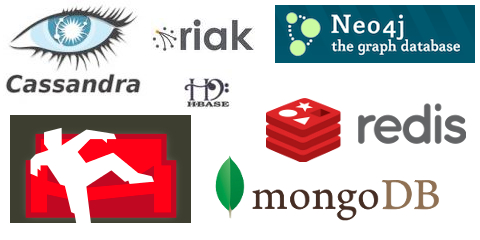 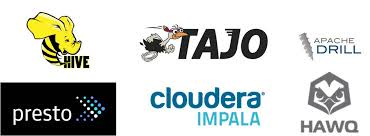 Lambda - архитектура
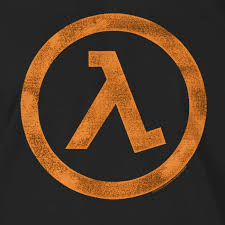 Людей заваливает данными…
С большой скоростью 
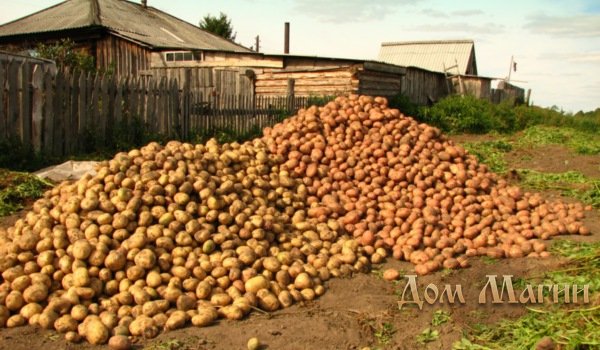 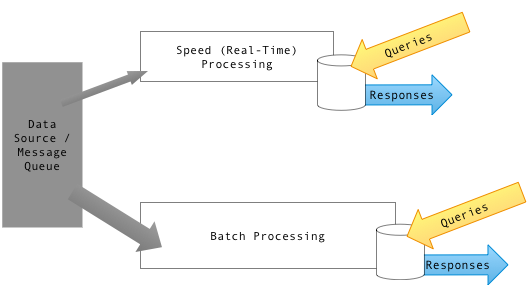 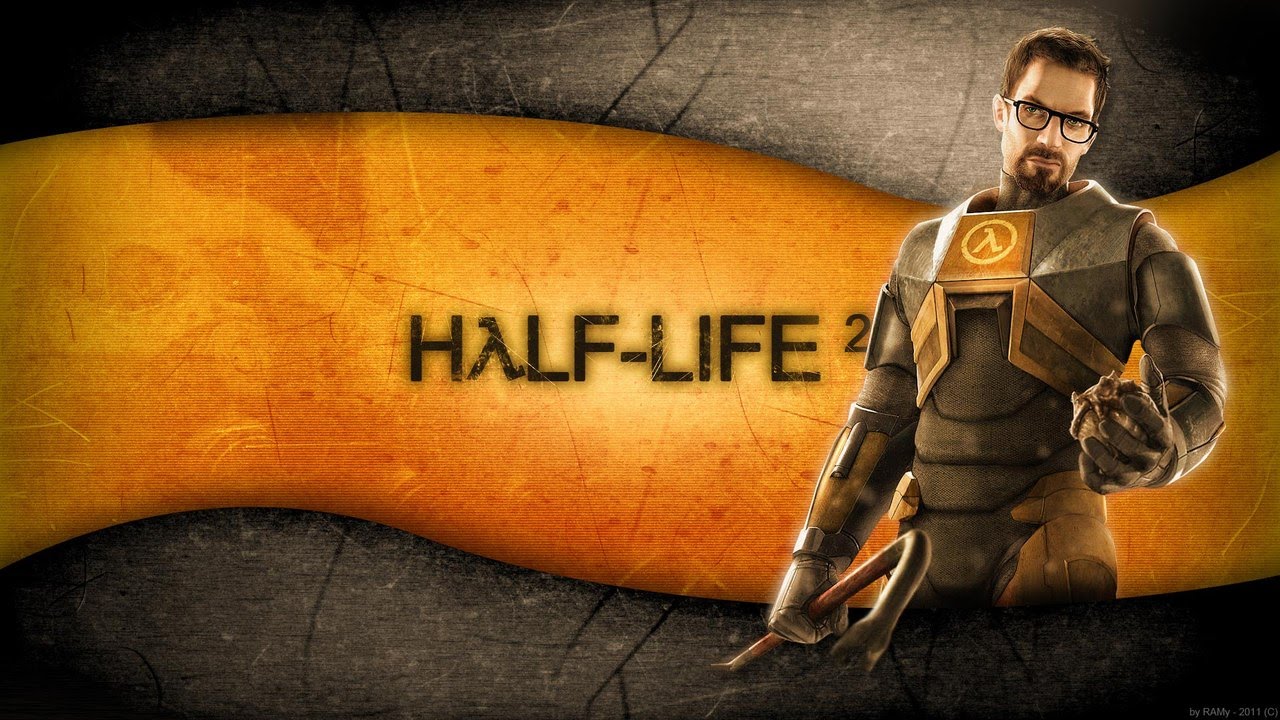 Как устроен наш облачный сервис рекомендаций. Разминаем мозг.
BigData – «под капотом». Виды событий.
Просмотр товара
Добавление в корзину
Кука Пользователя
Хэш лицензии
Домен
ID товара
Название Товара
Категории Товара
ID рекомендации
ряд других
Событие
Заказ
Оплата Заказа
Бигдата – с птичьего полета
Обработка, анализ
Batch процессинг
~1700 запросов/сек
Выдача ключевой информации
Регистрация
Хранение
analytics.bitrix.info
bitrix.info
On-line
процессинг
Бигдата - детально
worker’s cluster
Amazon DynamoDB
Домены
worker (PHP)
~1700 запросов/сек
worker (PHP)
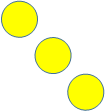 worker (PHP)
nginx+Lua
Amazon Kinesis
Лог событий
worker (PHP)
bitrix.info
worker (PHP)
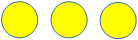 worker (PHP)
Пользователи
worker (PHP)
Буфер
worker (PHP)
Бигдата - детально
Amazon DynamoDB
Amazon S3
Домены
Кластер рекомендаций
Apache Spark
Файл данных
Apache Tomcat
Сервер (spot)
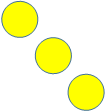 Лог событий
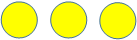 Выдача
Сервер (spot)
Apache Mahout
Сервер (spot)
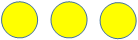 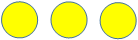 «Мозги»
analytics.bitrix.info
Файл данных
Сервер (spot)
Пользователи
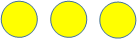 …
Как мы сделали визуализацию активности клиентов Битрикс24 по всему миру в реальном времени.
Apache Spark Streaming
Собираем дискретные RDD из Kinesis, фрейм – 30 сек
Определяем координаты по IP-адресу (Maxmind), кэш
На одной ноде формируем хэш-таблицу геоточек и доменов
Выгружаем json-для серверного кластеризатора
Отдаем кластеризатором результаты в Яндекс.Карту
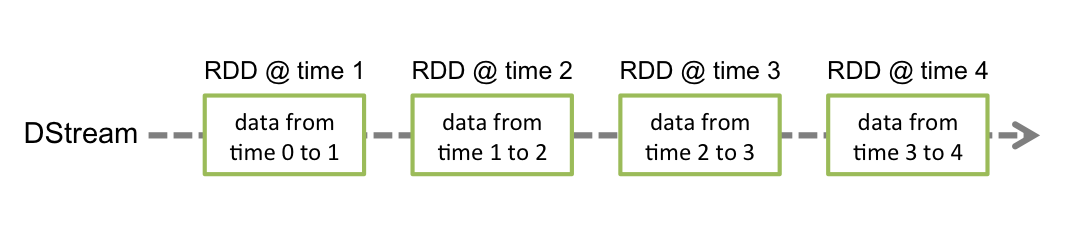 Apache Spark Streaming – под нагрузкой
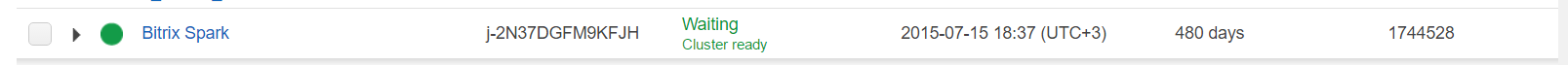 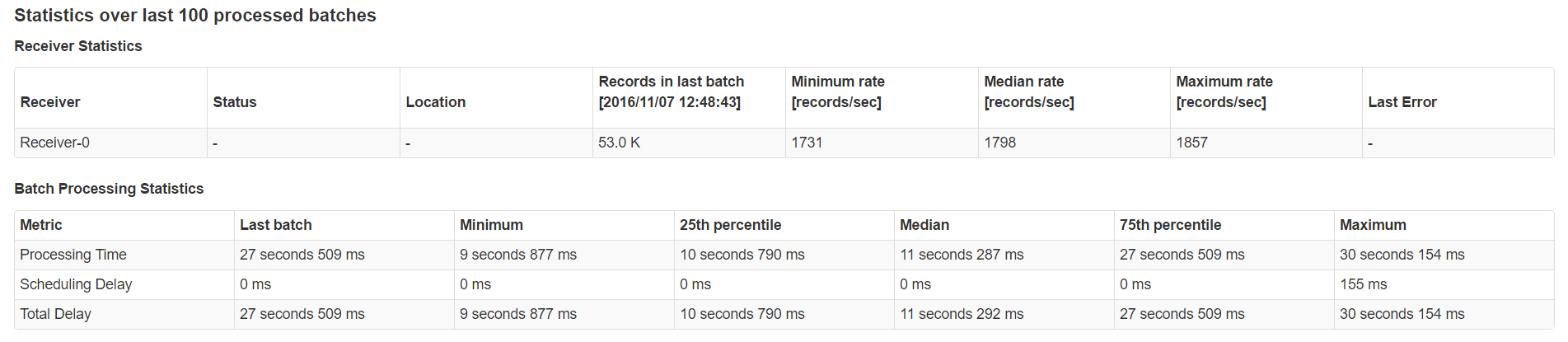 Структуры данных и алгоритмы
Java 7
Amazon Kinesis => Spark Streaming DStreams
Java HashMap<String, GeoPointInfo> — геоточки.
ИД геоточки: latitude+";"+longitude.
Хиты в геоточке: LinkedList<Long>
Домены клиента в геоточке: HashMap<String,Long>
Очистка хитов — раз в 30 сек при выгрузке
Очистки — полный перебор по итератору и удаление
Размер памяти (RSS) процесса: ~5ГБ.
Архитектура сервиса
Яндекс.Карта
Геоточка - LinkedList
Окно агрегации – 30 секунд
Apache Spark Streaming
JVM
Json
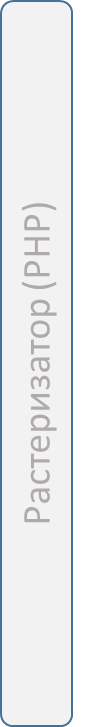 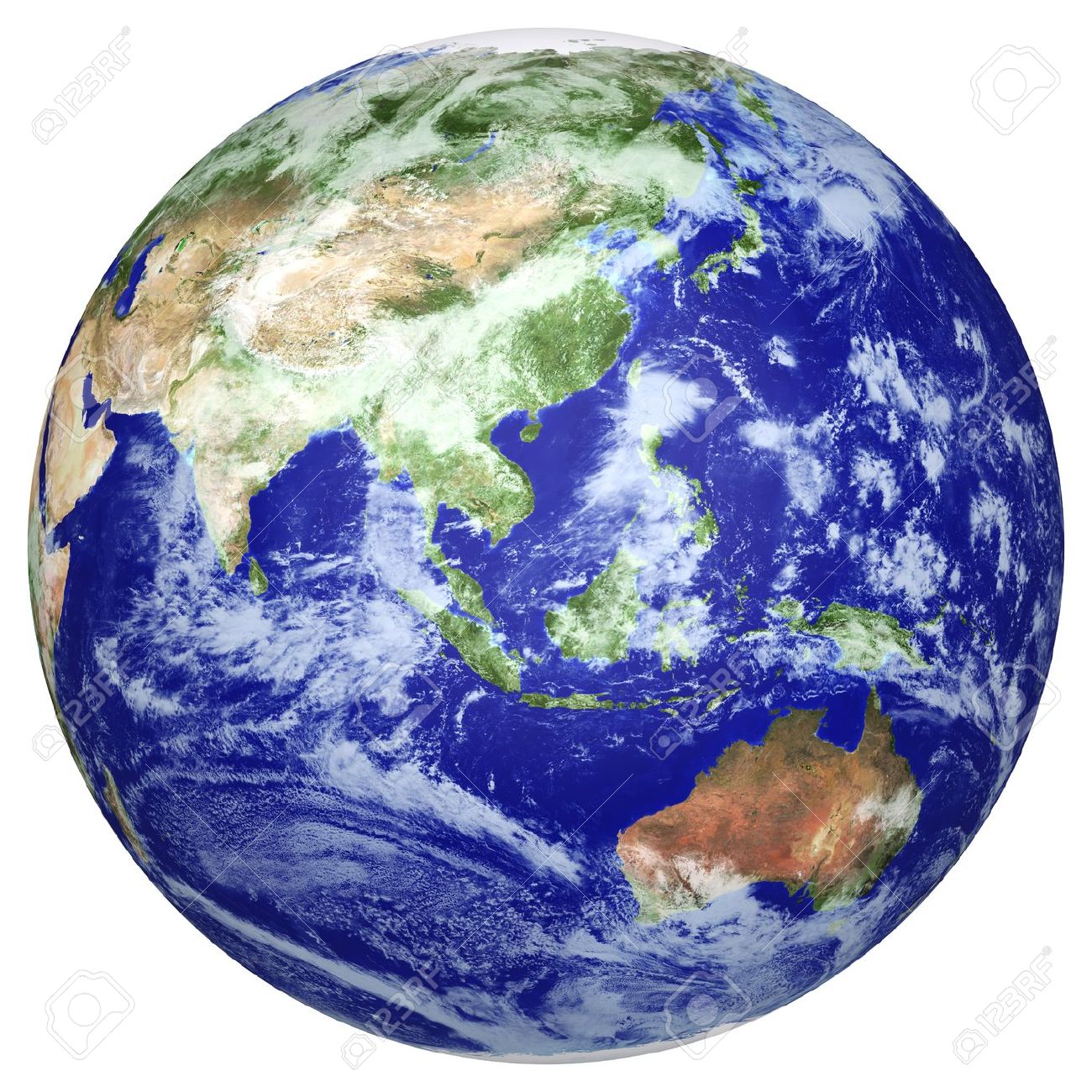 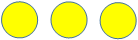 HashTable
~1700 событий/сек
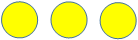 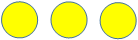 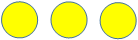 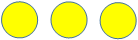 Amazon Kinesis
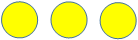 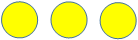 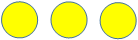 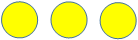 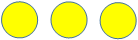 Яндекс.Карты
Нанести все объекты (десятки тысяч) на карту — очень медленно
Встроенная кластеризация (ObjectManager) - медленно
Серверная кластеризация (RemoteObjectManager) — отлично!

Алгоритм простой: разбиваем карту на прямоугольники и определяем среднюю точку (центроид) в каждом
Клиенты Битрикс24
www.bitrix24.ru/online-domains-map
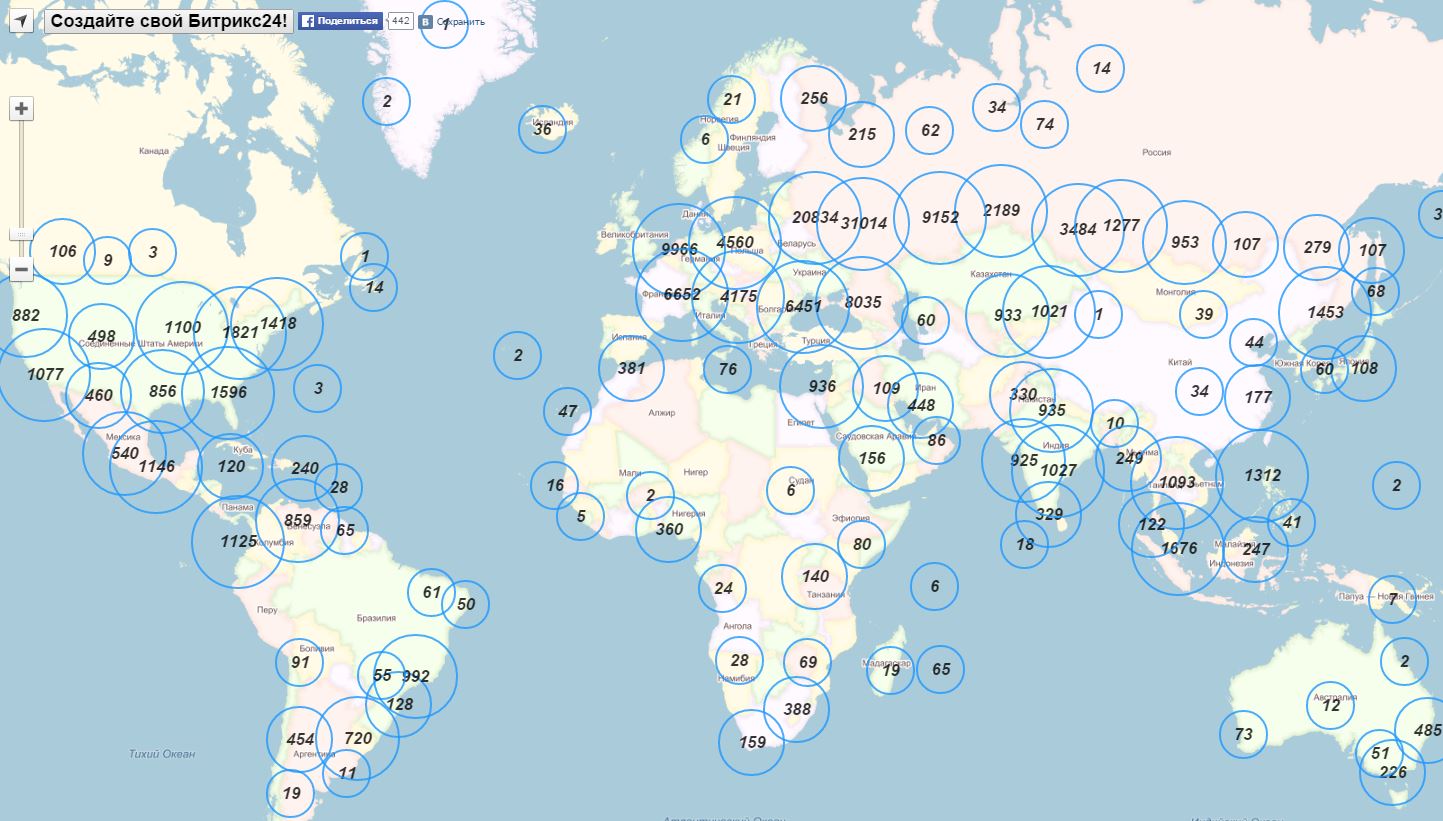 Следующий шаг – текущая активность клиентов
Собираем дискретные RDD из Kinesis – 30 сек шаг
Определяем координаты по IP-адресу, кэшируем
На одной ноде формируем хэш-таблицу геоточек и доменов в памяти, с агрегацией
Храним ВСЕ хиты каждой геоточки, вытесняем по времени (LinkedList)
Астрономия — терминатор дня/ночи
Выгружаем json-для серверного кластеризатора
Отдаем кластеризатором результаты в карту
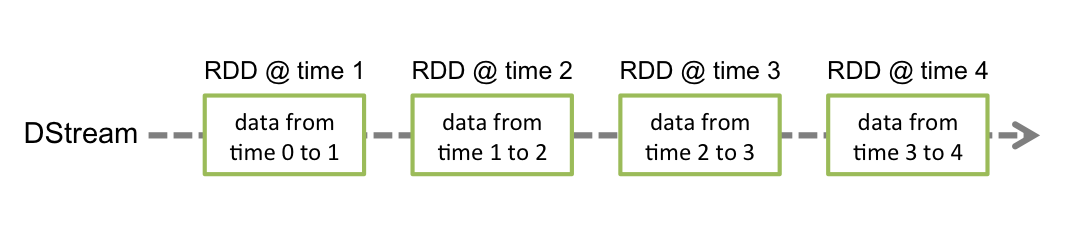 Клиенты Битрикс24 – текущая версия
www.bitrix24.ru/online-domains-map
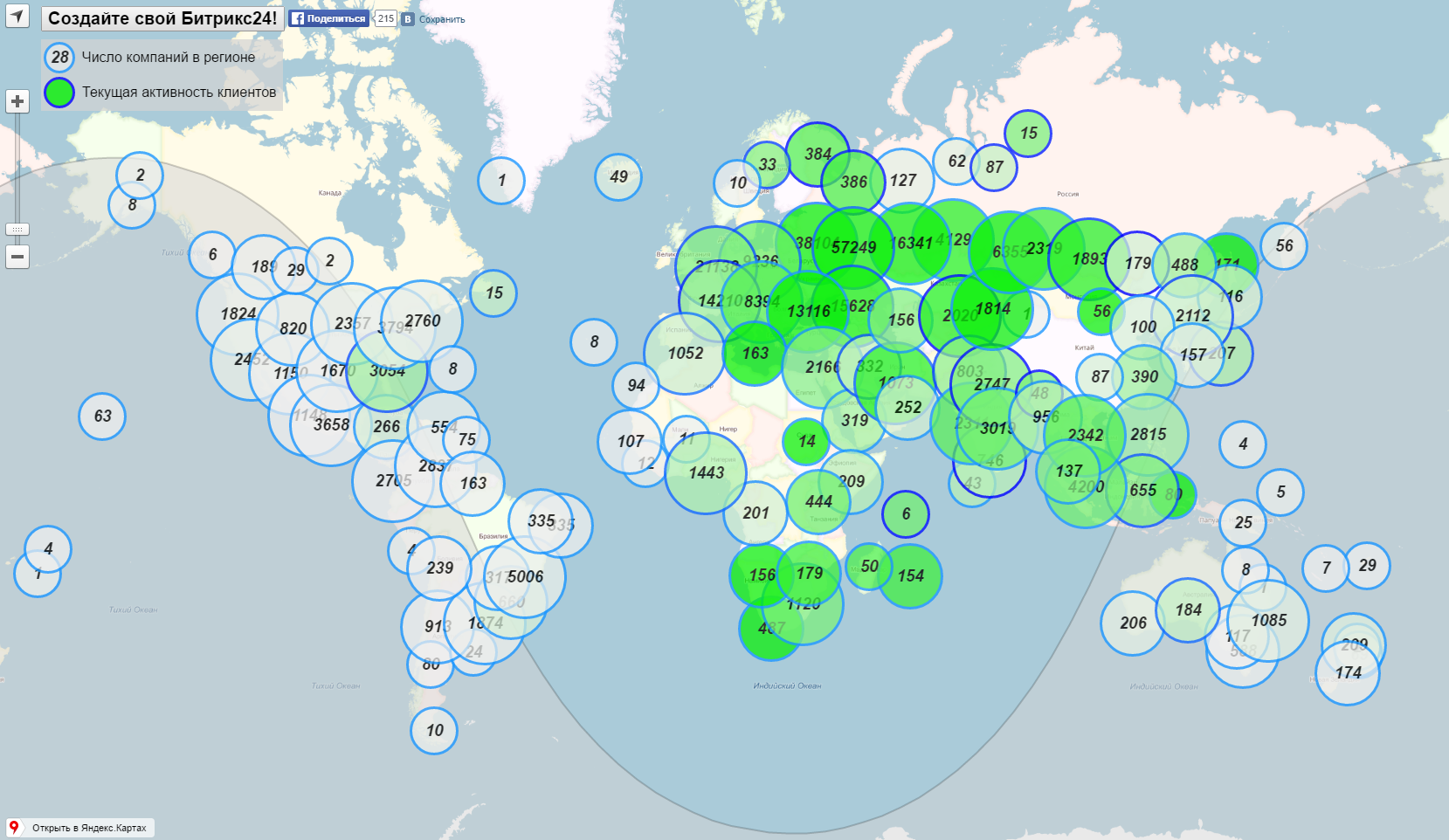 Клиенты Битрикс24 – текущая версия
www.bitrix24.ru/online-domains-map
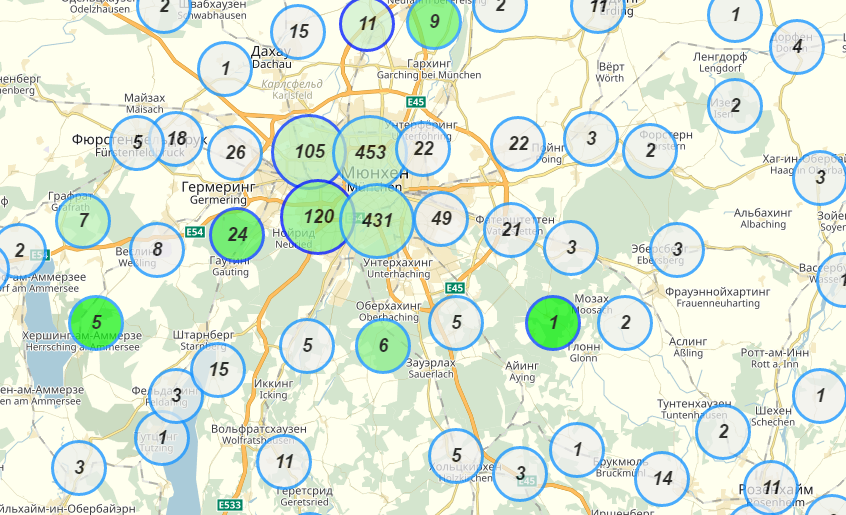 Сервис «Скорость сайта»
Собираем хиты из Amazon Kinesis в Redis
Хит содержит метрики js navigation timing.
Храним последние 1250 хитов (redis list)
Удаляем 20% самых долгих
Рассчитываем медиану времени отображения страницы в кластере
Отдаем на карту, jsonp, RemoteObjectManager
Сервис «Скорость сайта»
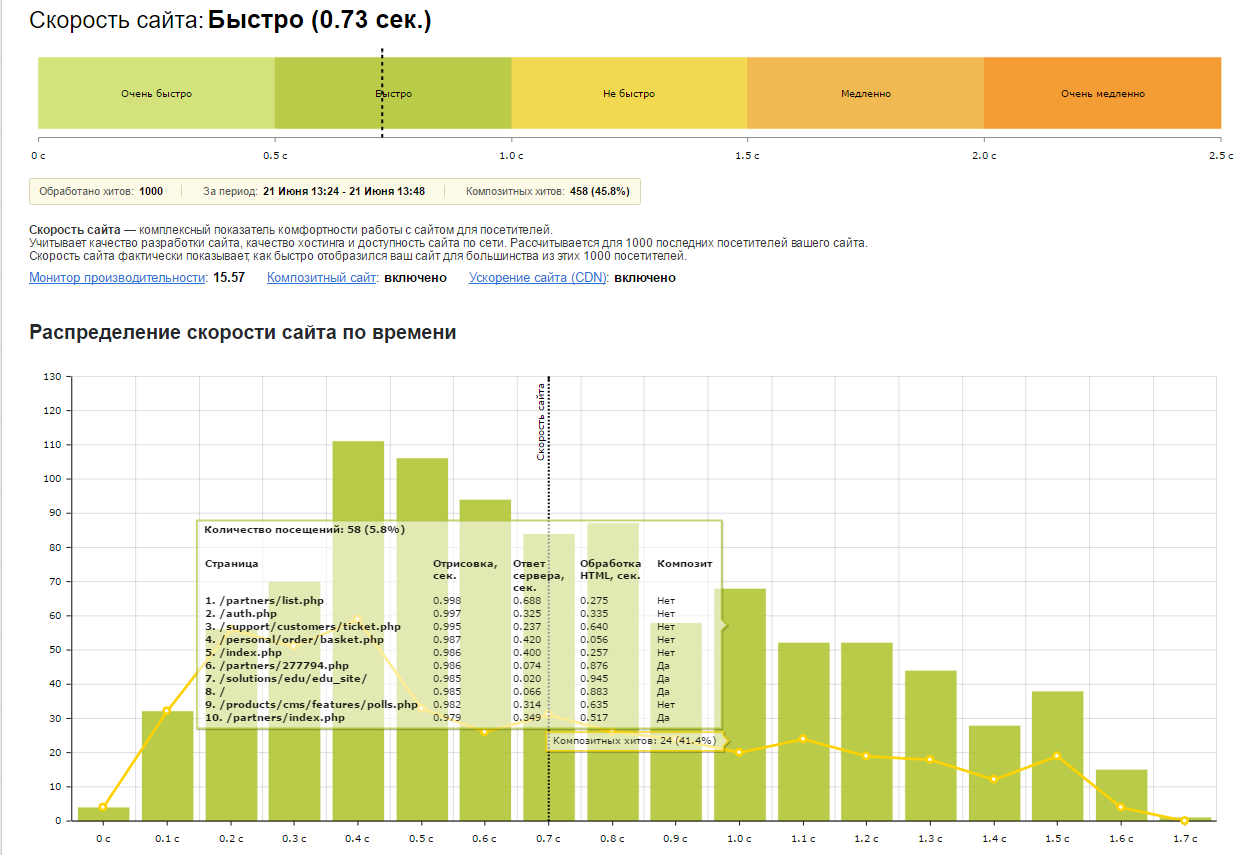 Сервис «Скорость сайта»
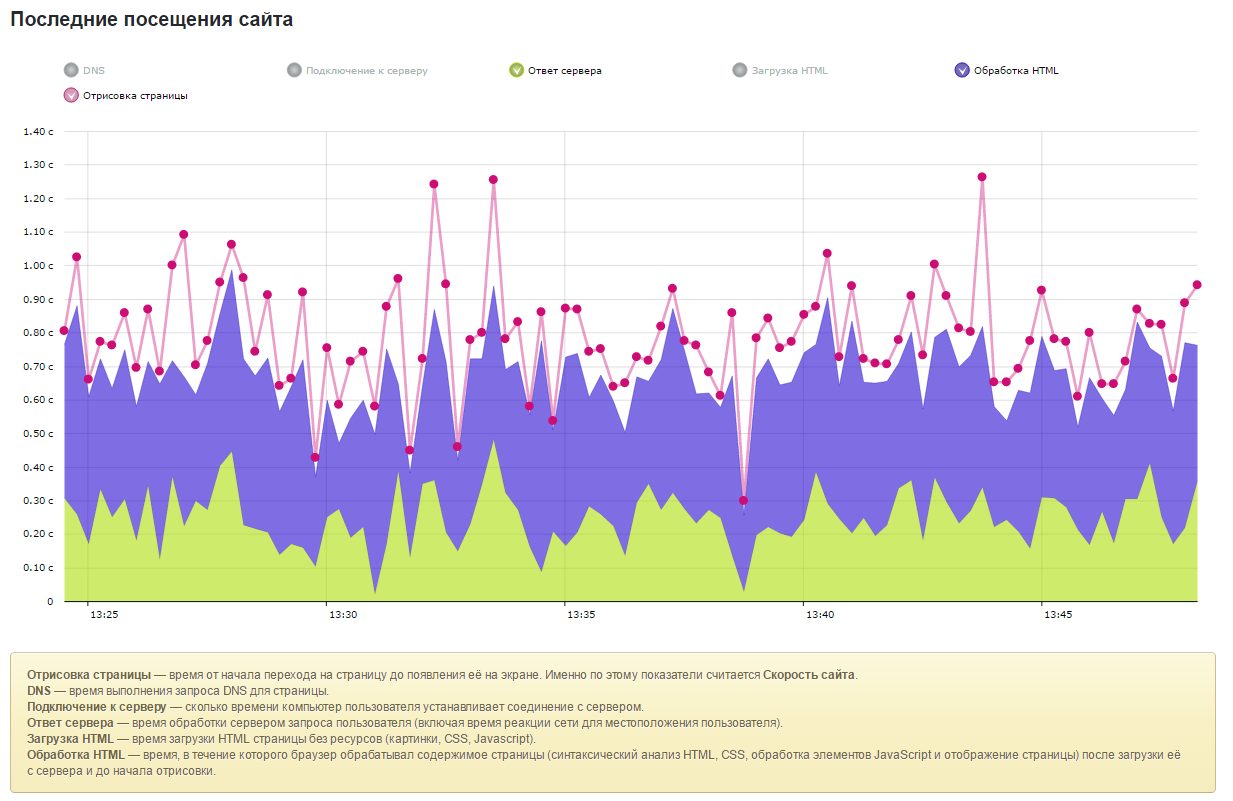 Сервис «Скорость сайта»
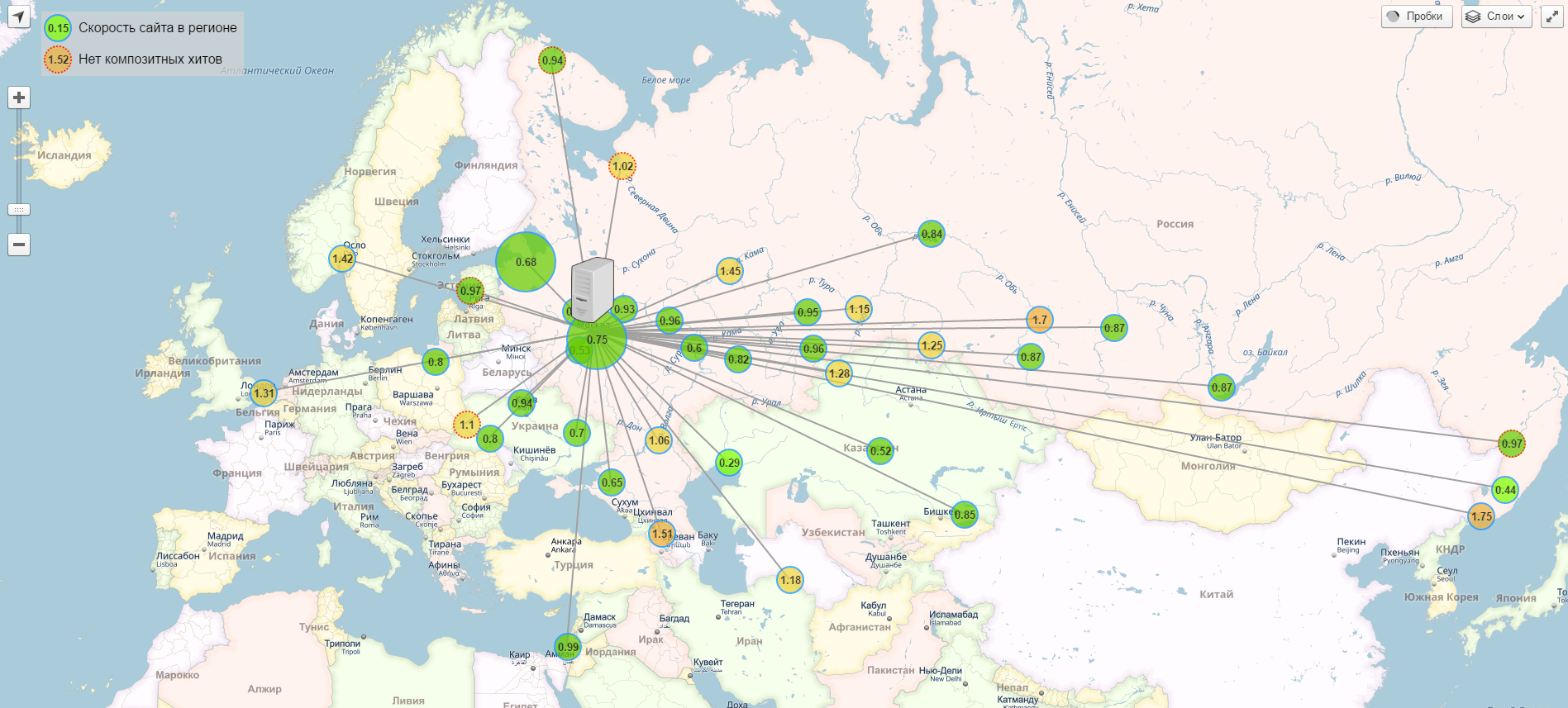 Сервис «Скорость сайта»
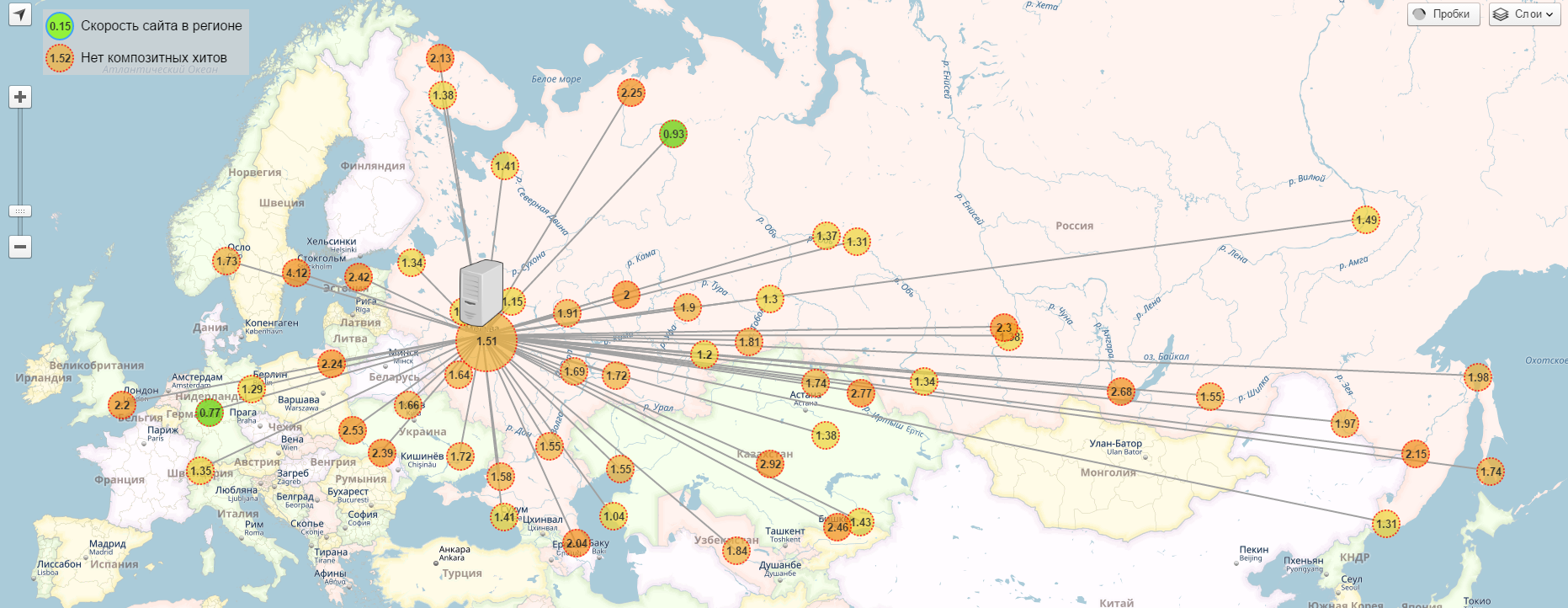 Сервис «Скорость сайта»
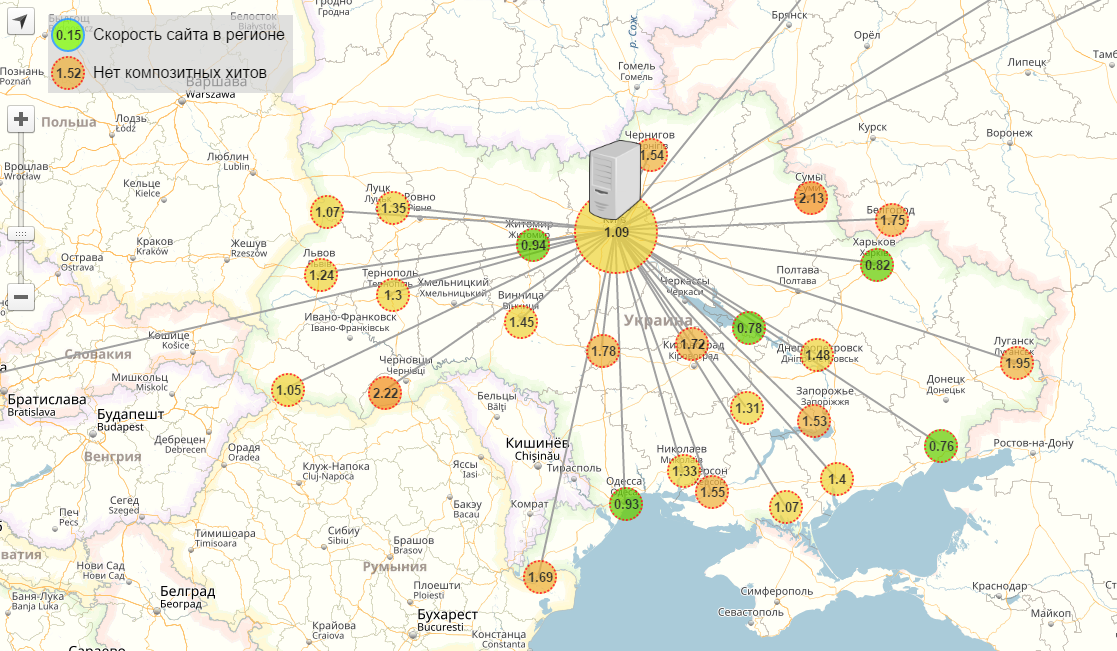 Рекомендации
Не забивайте одним молотком/языком любые гвозди/задачи
Расширяйте кругозор, постоянно учитесь
Изучайте шаблоны проектирования
Изучайте классические алгоритмы
Поймите теорию алгоритмической сложности
Думайте, прежде чем программировать
Простое решение легче поддерживать, в нем меньше ошибок :-)
Экспериментируйте
Больше практики!!! Удачи.
Спасибо за внимание!  Вопросы?
Александр Сербул
   @AlexSerbul
   Alexandr Serbul
serbul@1c-bitrix.ru
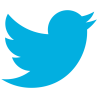 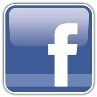